CS5670: Computer Vision
Noah Snavely
Lecture 23: Optimization and Neural Nets
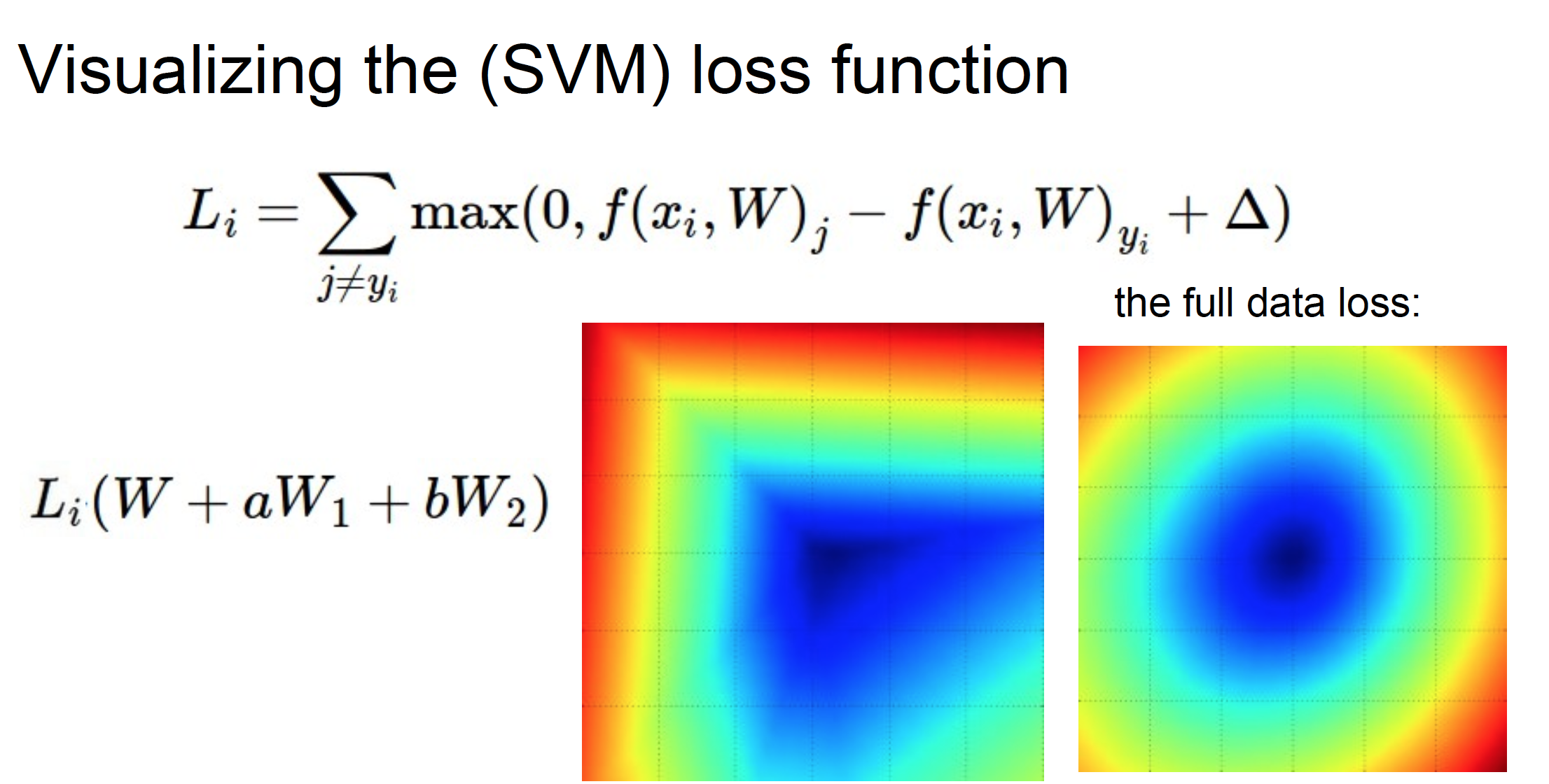 Slides from Andrej Karpathy and Fei-Fei Li
http://vision.stanford.edu/teaching/cs231n/
Today
Optimization
Today and Thursday: Neural nets, CNNs
Mon: http://cs231n.github.io/classification/
Wed: http://cs231n.github.io/linear-classify/
Today: 
http://cs231n.github.io/optimization-1/
http://cs231n.github.io/optimization-2/
Announcements
Final project (P5) released, due Tuesday, 5/9, by 11:59pm, to be done in groups of two

Final exam will be handed out in class Tuesday, due Friday, 5/12, by 5pm

Project 3 voting results
Third Place
Boting Li and Ran Godrich
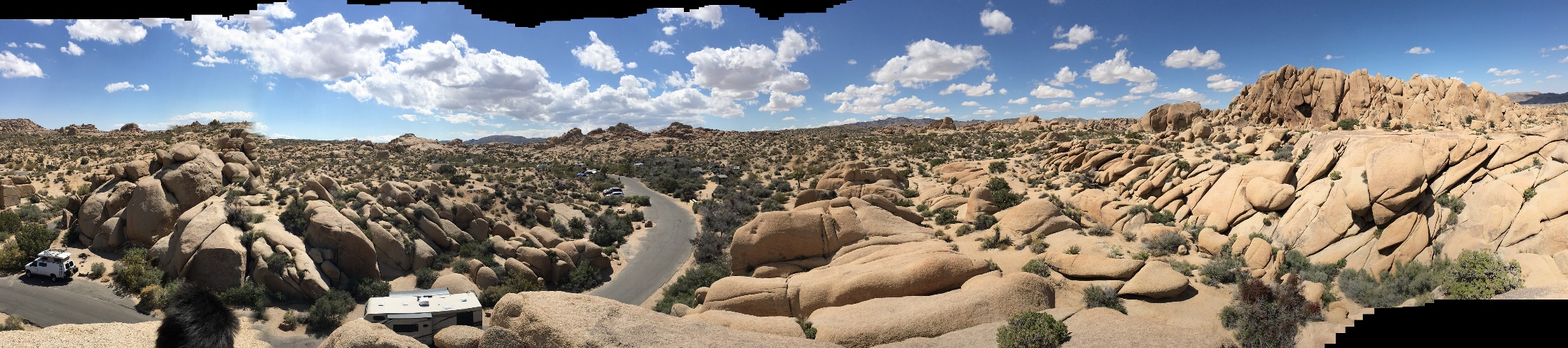 Second Place
Arpit Sabherwal and Jaldeep Acharya
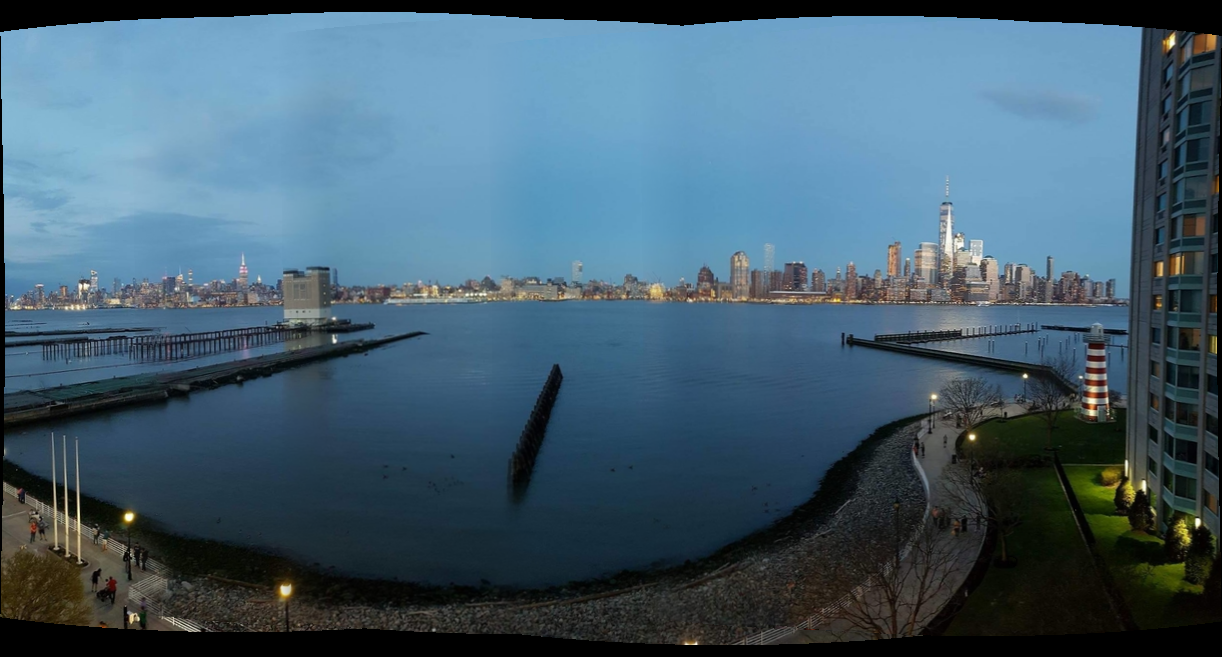 First Place
Hong Gan and Renkai Xiang
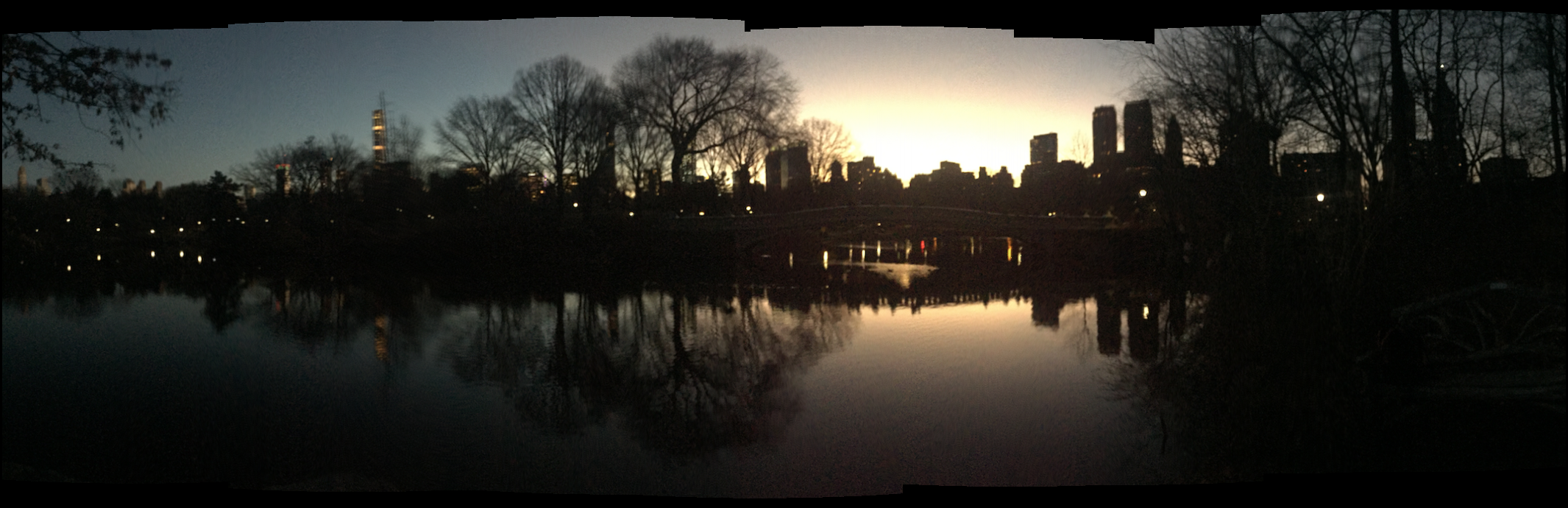 Summary
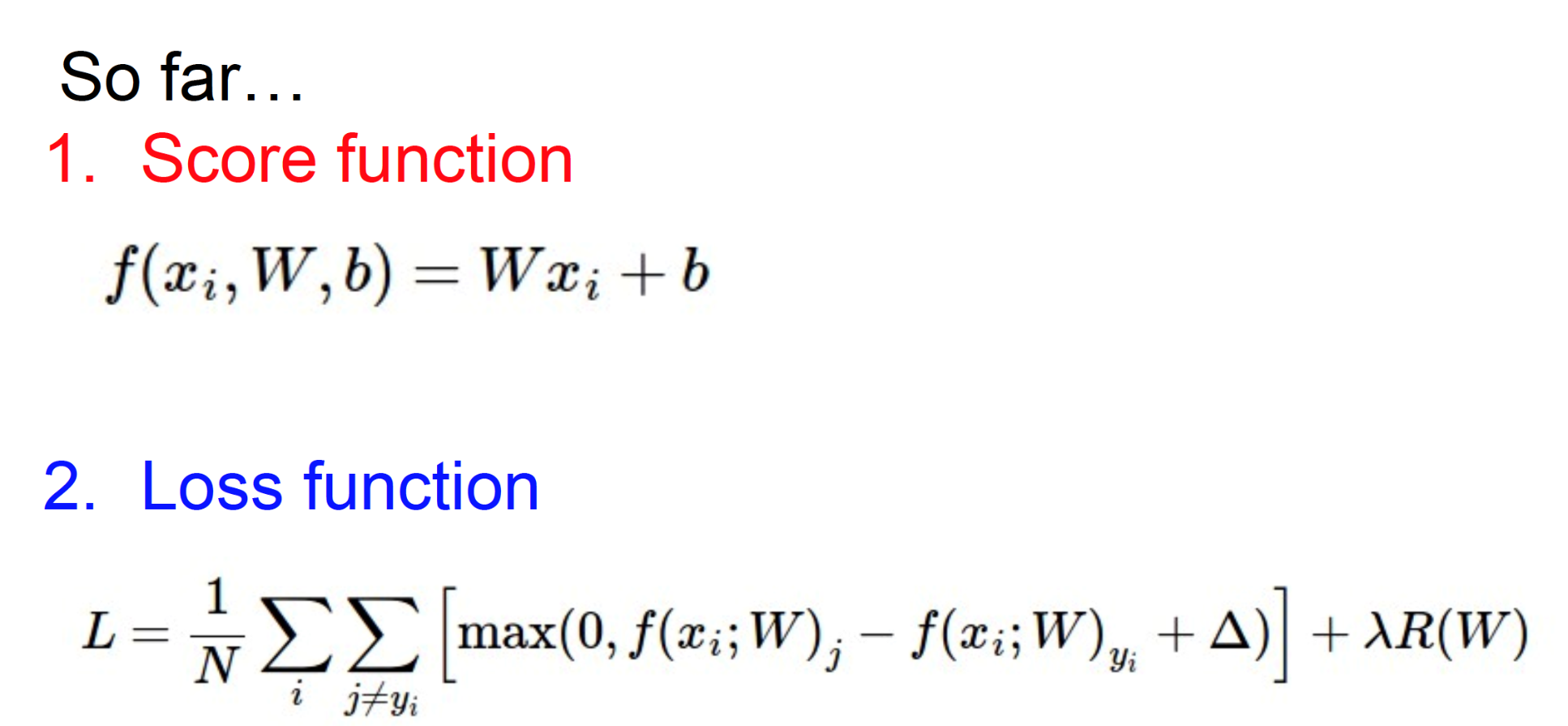 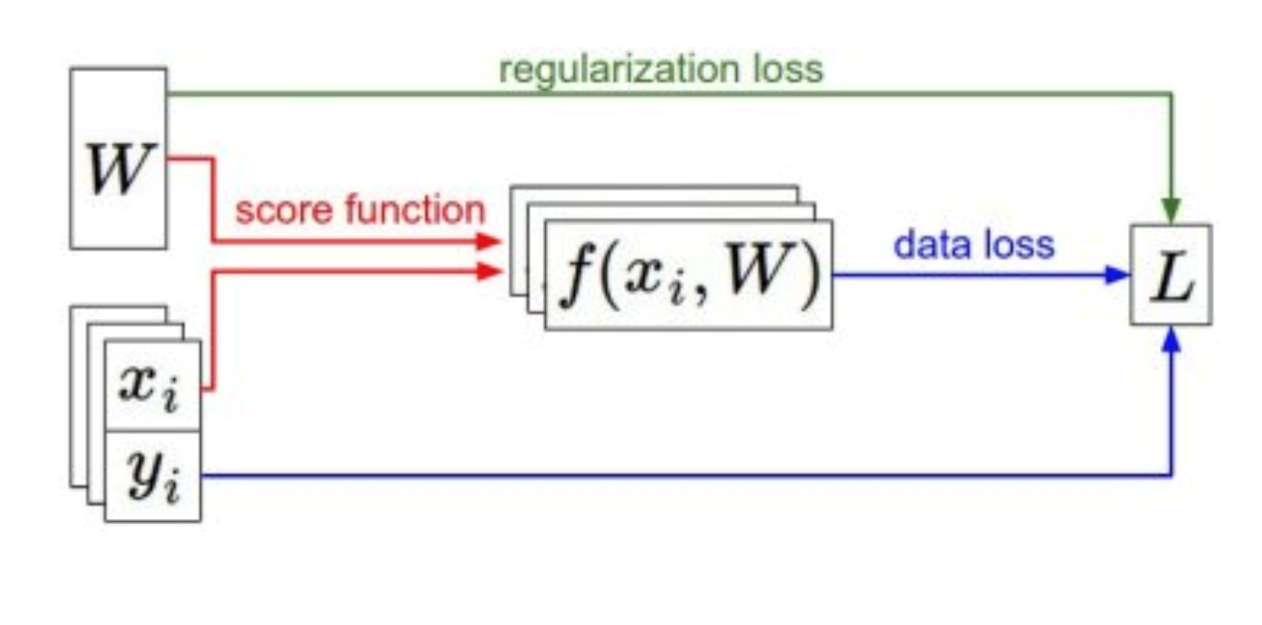 Other loss functions
Scores are not very intuitive

Softmax classifier
Score function is same
Intuitive output: normalized class probabilities
Extension of logistic regression to multiple classes
[Speaker Notes: SVM: output is score for each class. Not so easy to interpret
Softmax classifier output is probabilistic interpretation
The binary logistic model is used to predict a binary response based on one or more predictor variables (features).]
Softmax classifier
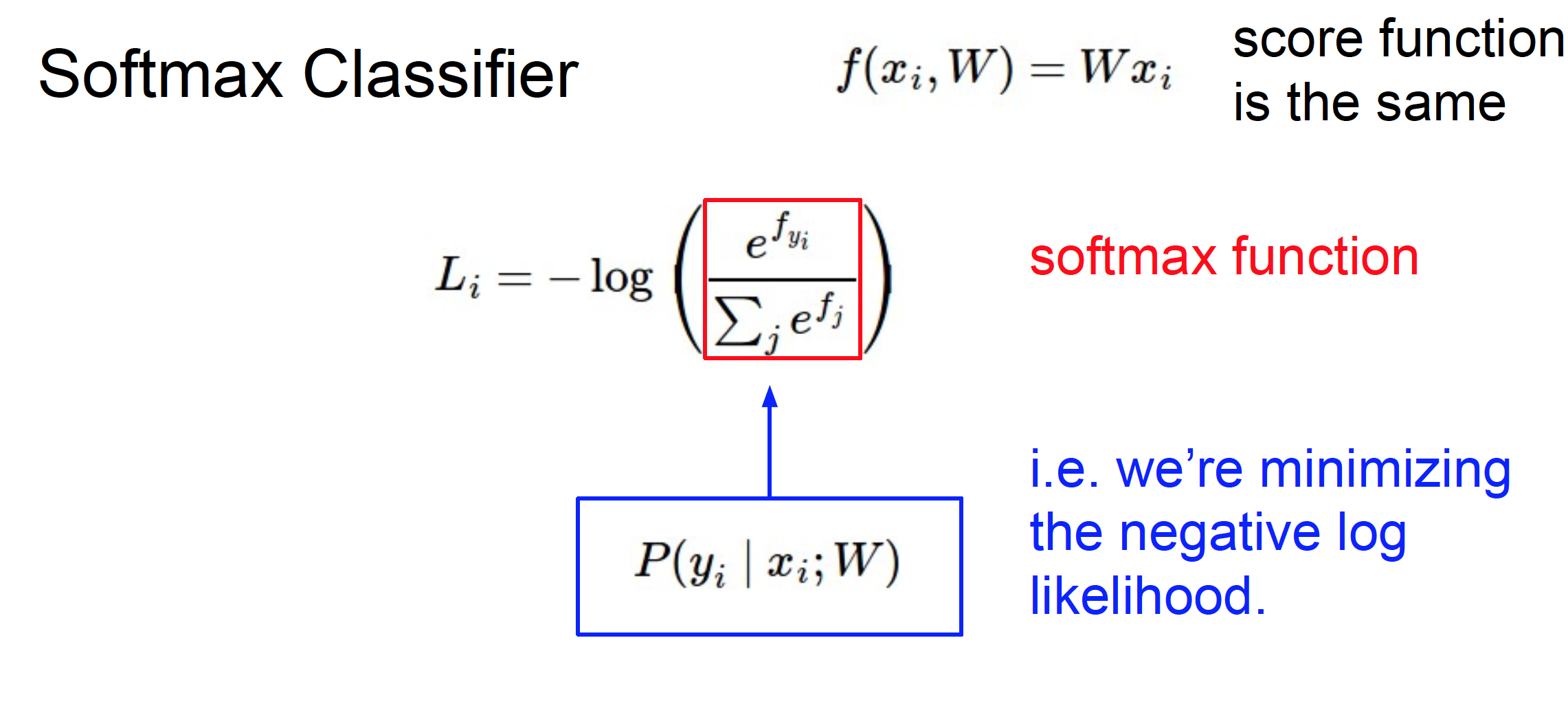 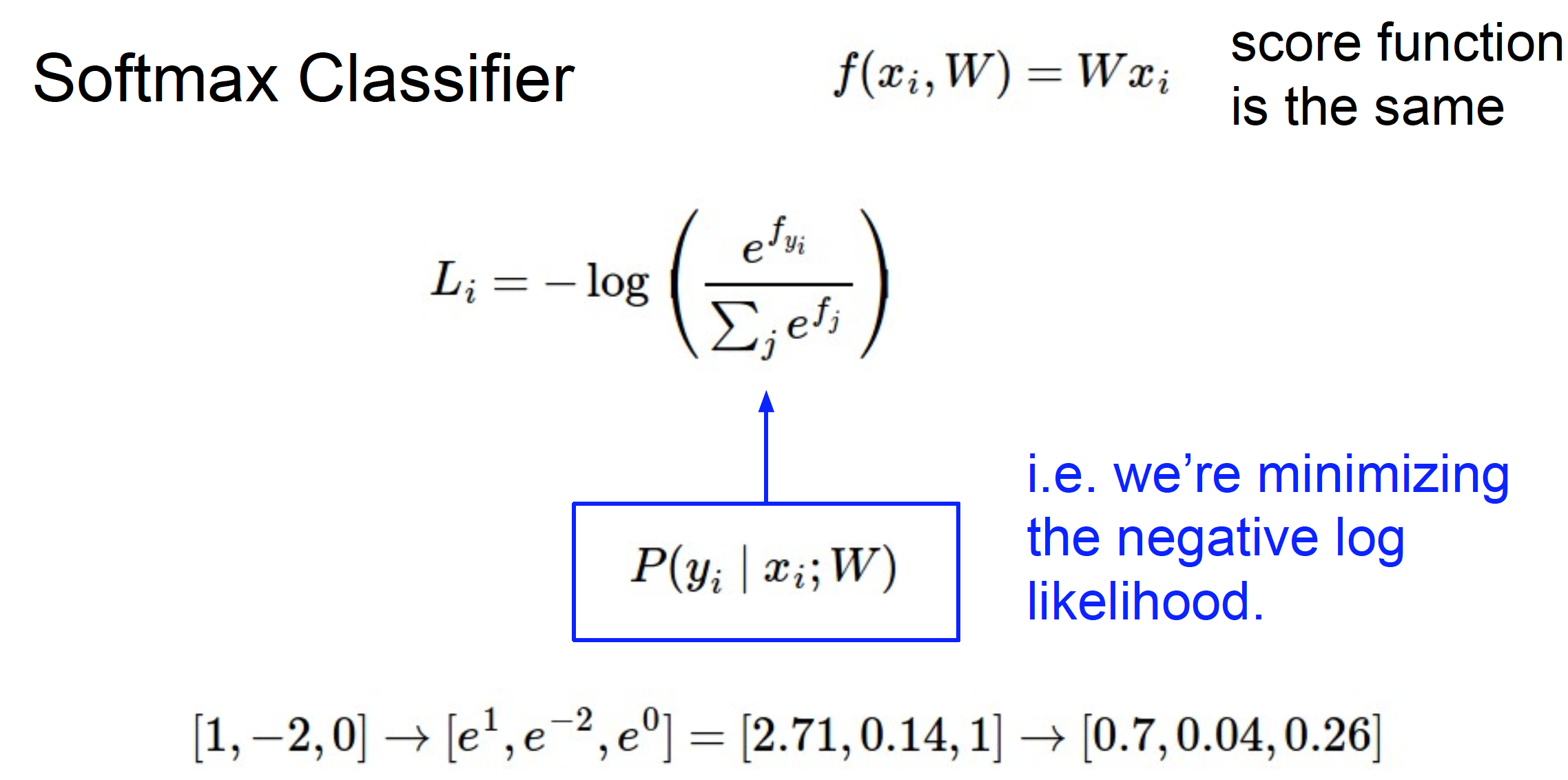 Interpretation: squashes values into range 0 to 1
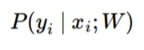 [Speaker Notes: The binary logistic model is used to predict a binary response based on one or more predictor variables (features).
Notation: f_j is the jth element of the vector of class scores f.]
Cross-entropy loss
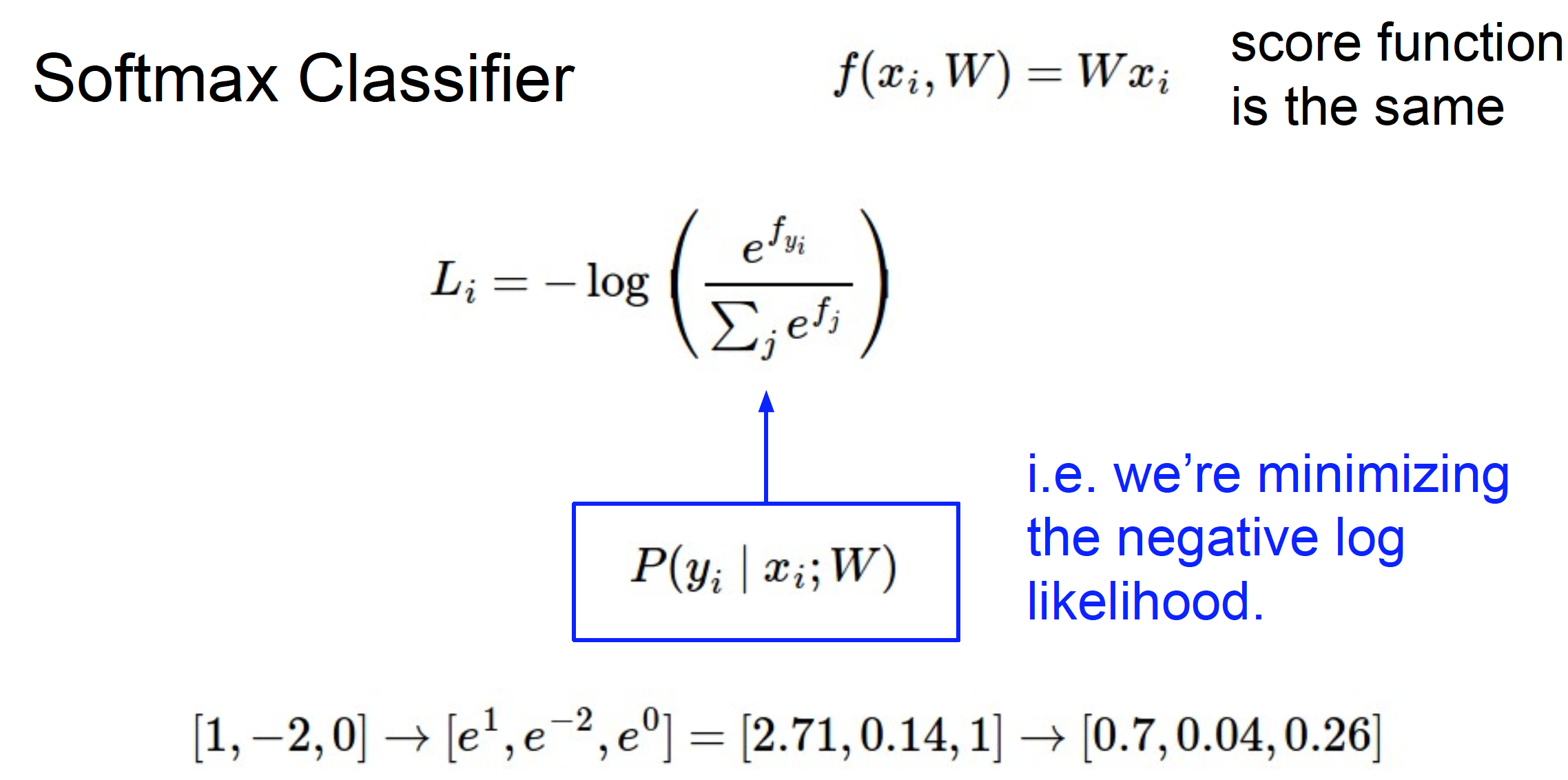 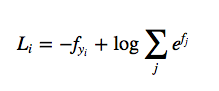 Aside: Loss function interpretation
Probability
Maximum Likelihood Estimation (MLE)
Regularization is Maximum a posteriori (MAP) estimation

Cross-entropy H
p is true distribution (1 for the correct class), q is estimated 
Softmax classifier minimizes cross-entropy
Minimizes the KL divergence (Kullback-Leibler) between the distribution: distance between p and q
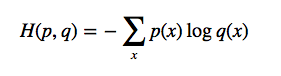 SVM vs. Softmax
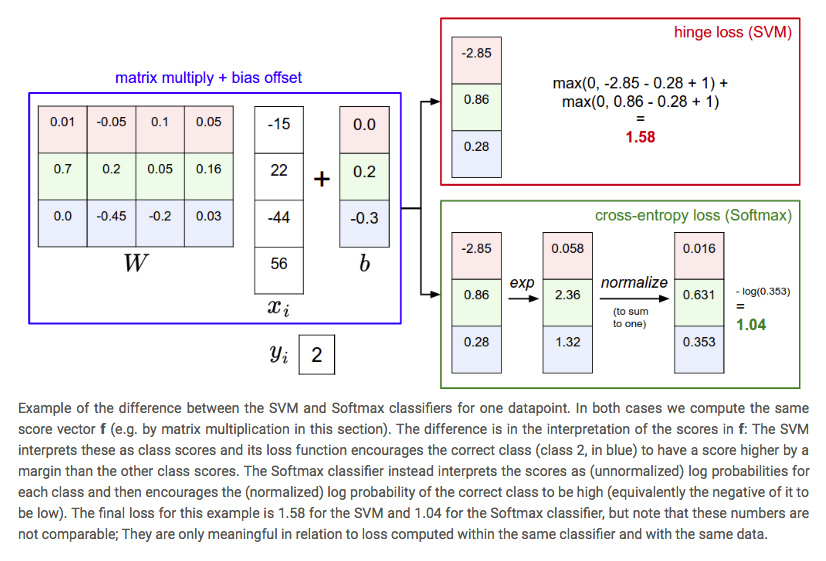 Summary
Have score function and loss function
Will generalize the score function
Find W and b to minimize loss
SVM vs. Softmax
Comparable in performance
SVM satisfies margins, softmax optimizes probabilities
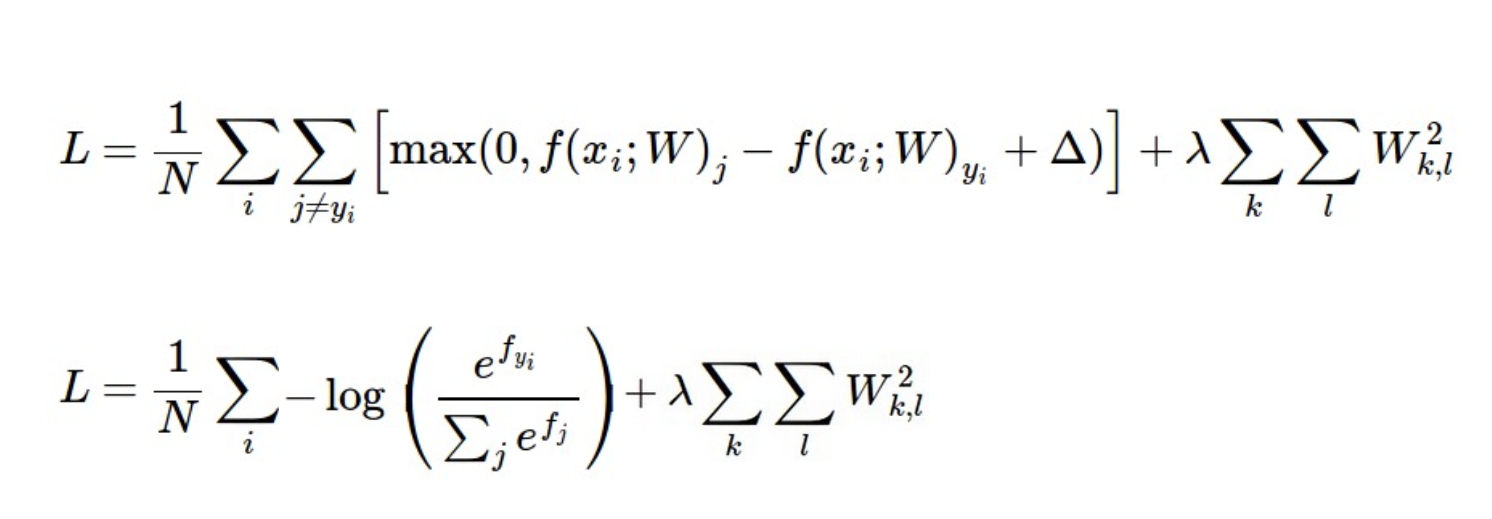 [Speaker Notes: In other words, the Softmax classifier is never fully happy with the scores it produces: the correct class could always have a higher probability and the incorrect classes always a lower probability and the loss would always get better. However, the SVM is happy once the margins are satisfied and it does not micromanage the exact scores beyond this constraint. This can intuitively be thought of as a feature: For example, a car classifier which is likely spending most of its "effort" on the difficult problem of separating cars from trucks should not be influenced by the frog examples, which it already assigns very low scores to, and which likely cluster around a completely different side of the data cloud.]
Gradient Descent
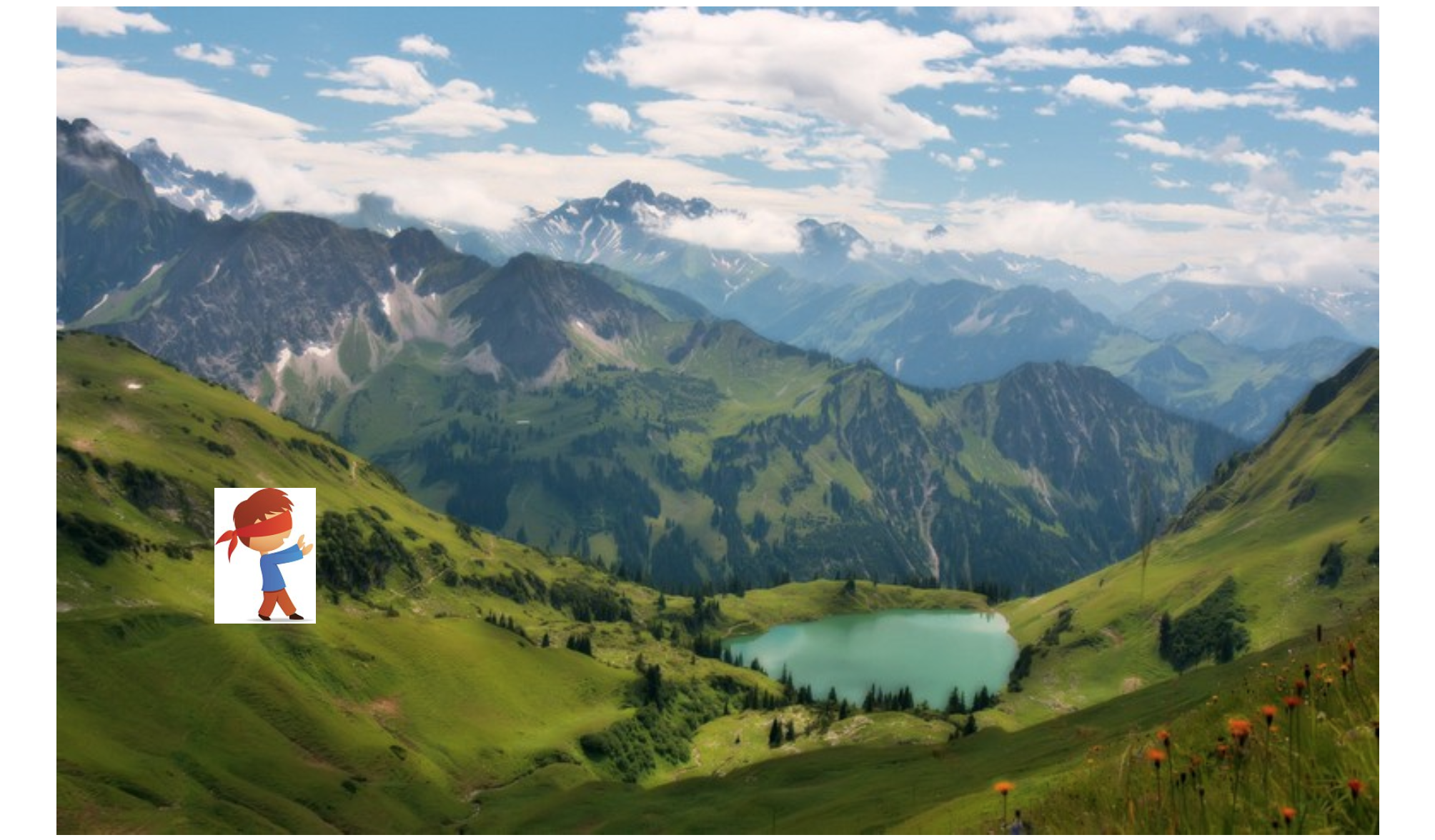 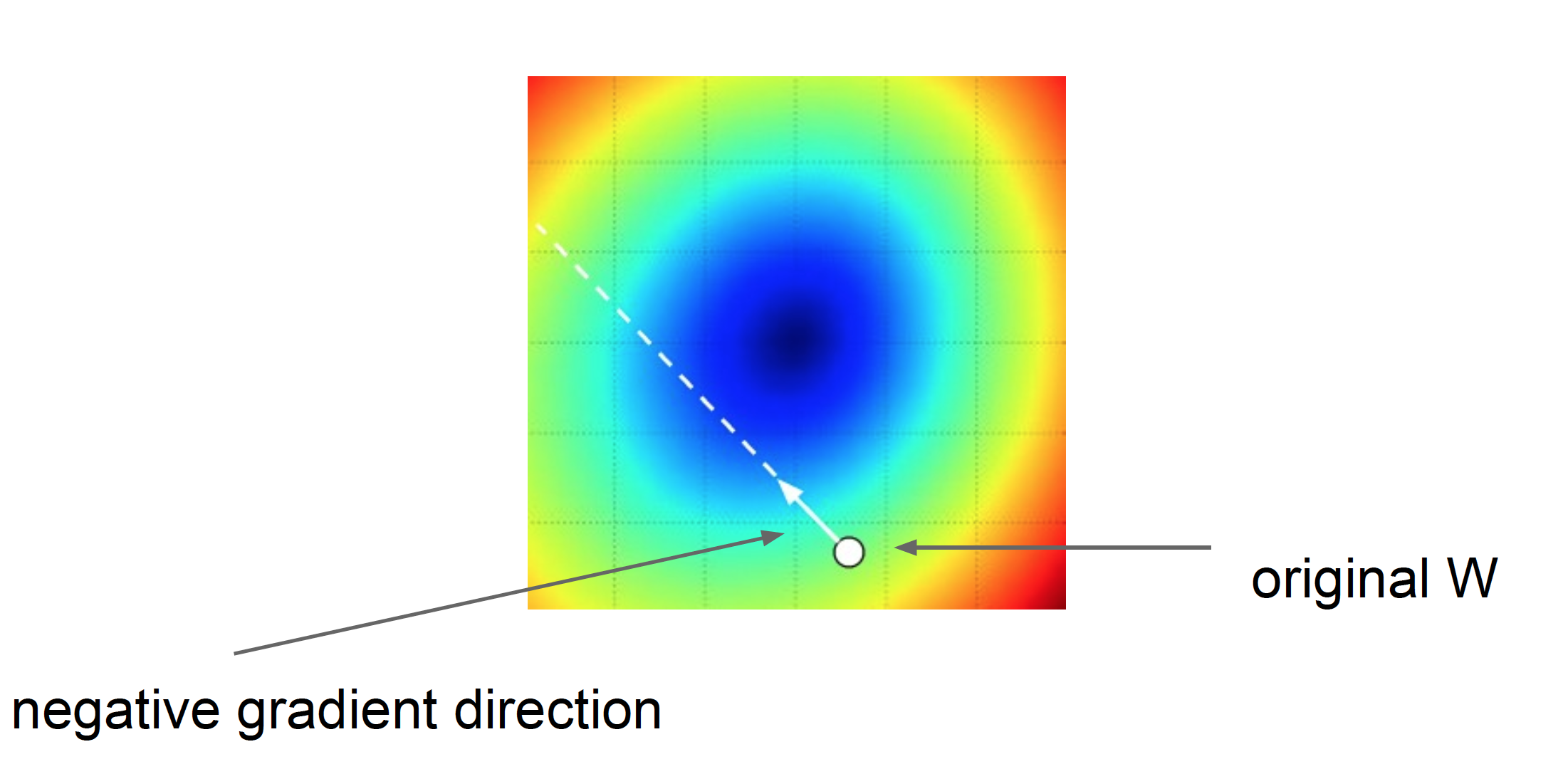 Step size: learning rate
Too big: will miss the minimum
Too small: slow convergence
Analytic Gradient
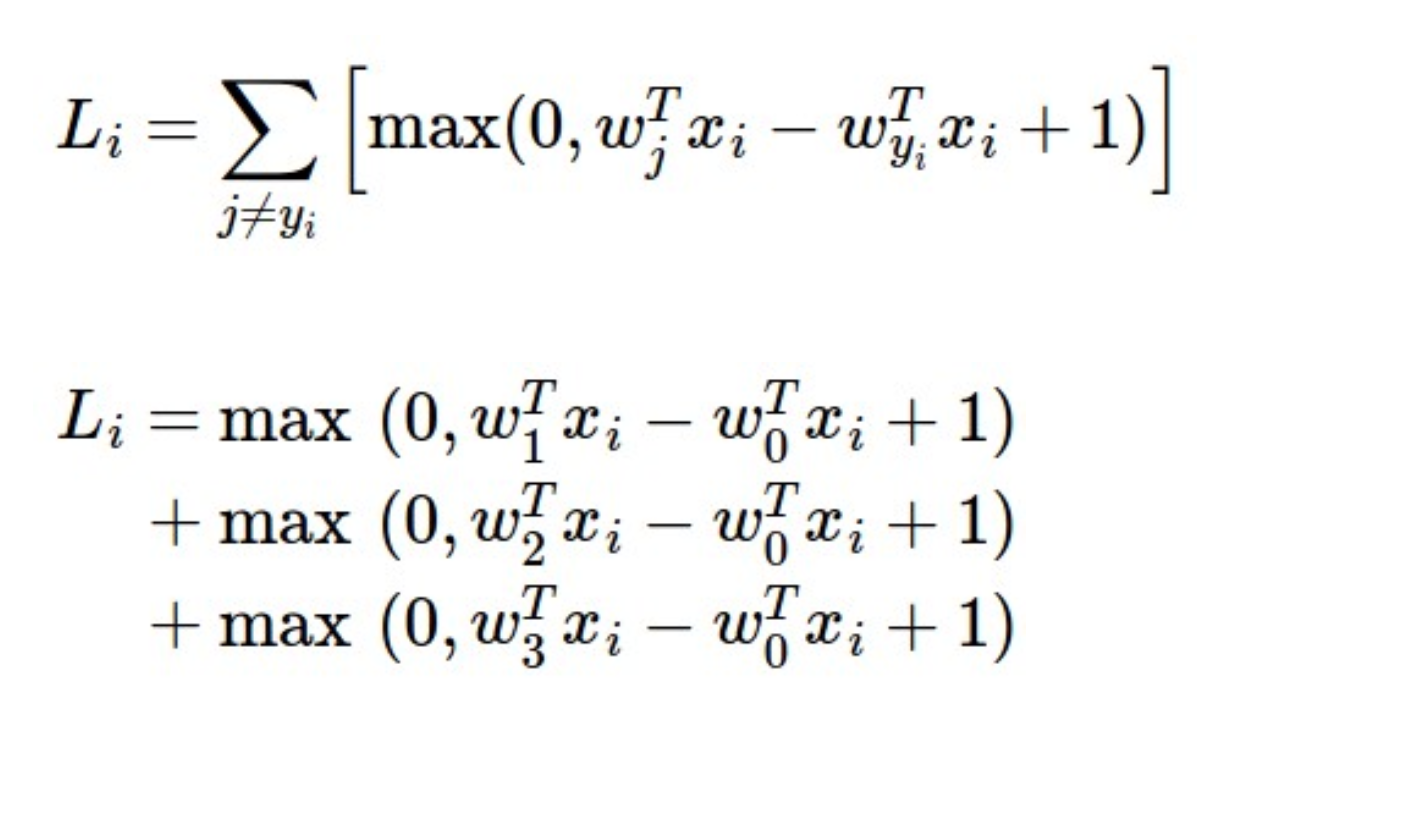 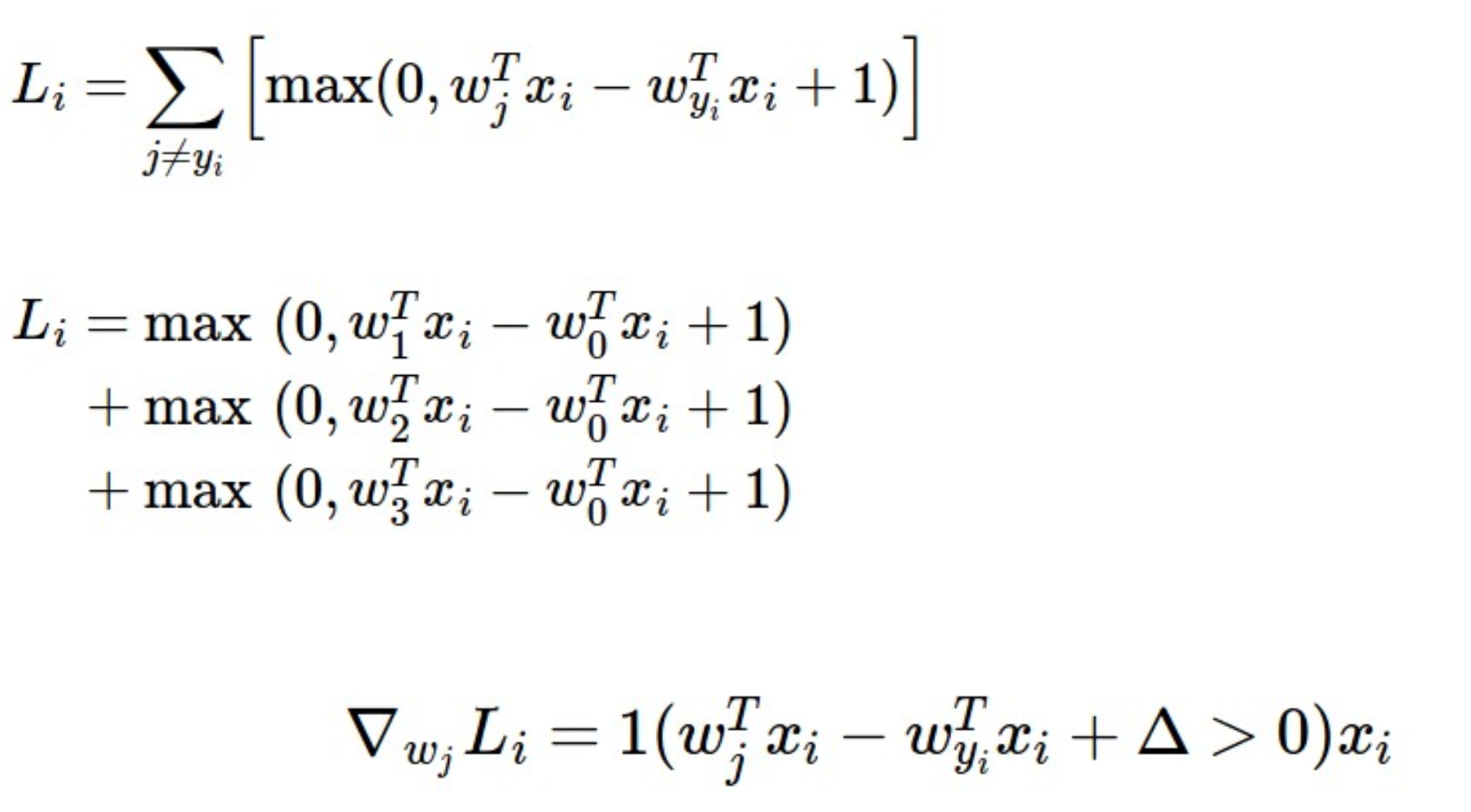 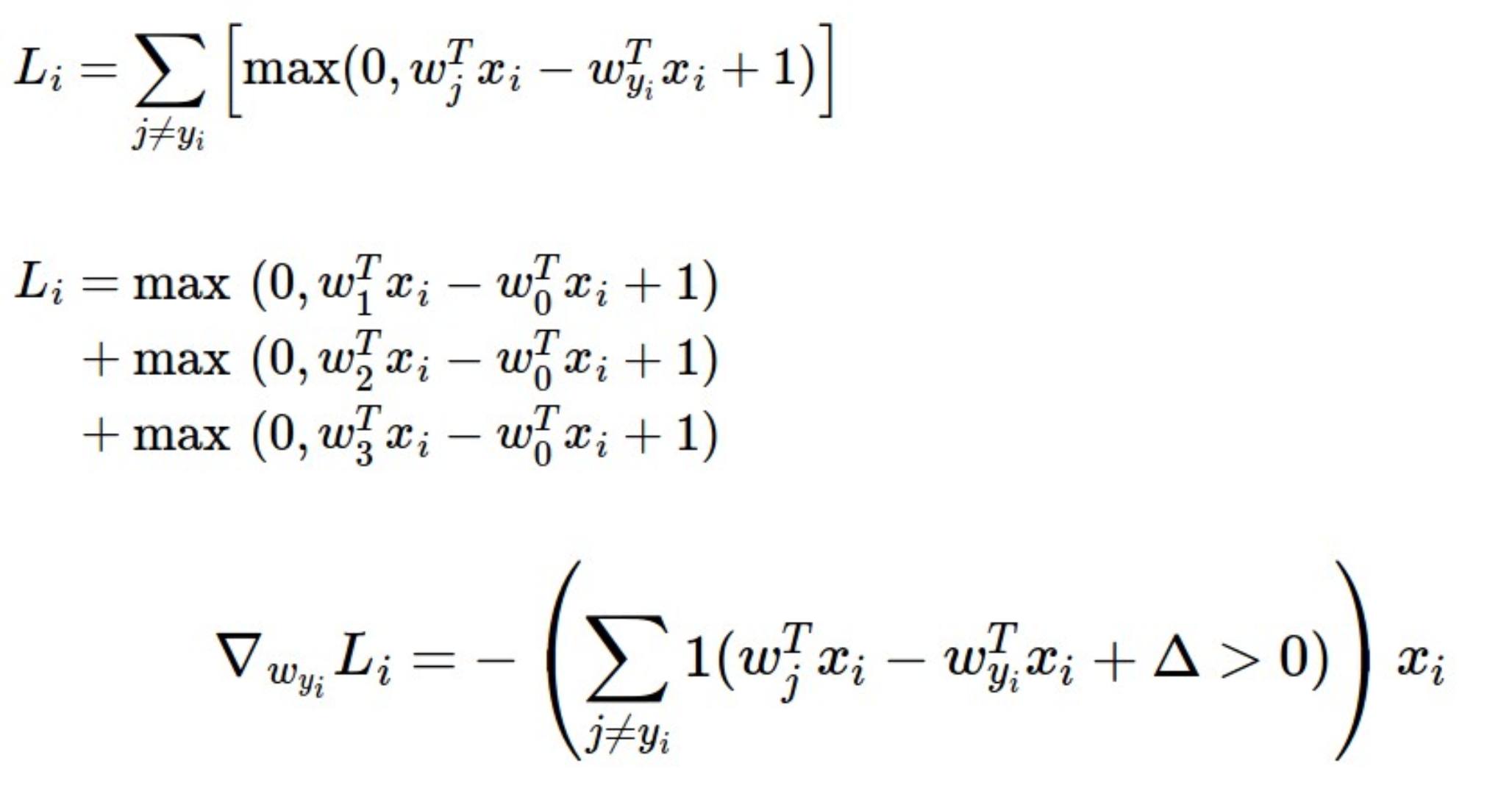 Full gradient is the sum of all Lis over all training examples xi
[Speaker Notes: Where is the indicator function that is one if the condition inside is true or zero otherwise.  You simply count the number of classes that didn't meet the desired margin (and hence contributed to the loss function) and then the data vector scaled by this number is the gradient.]
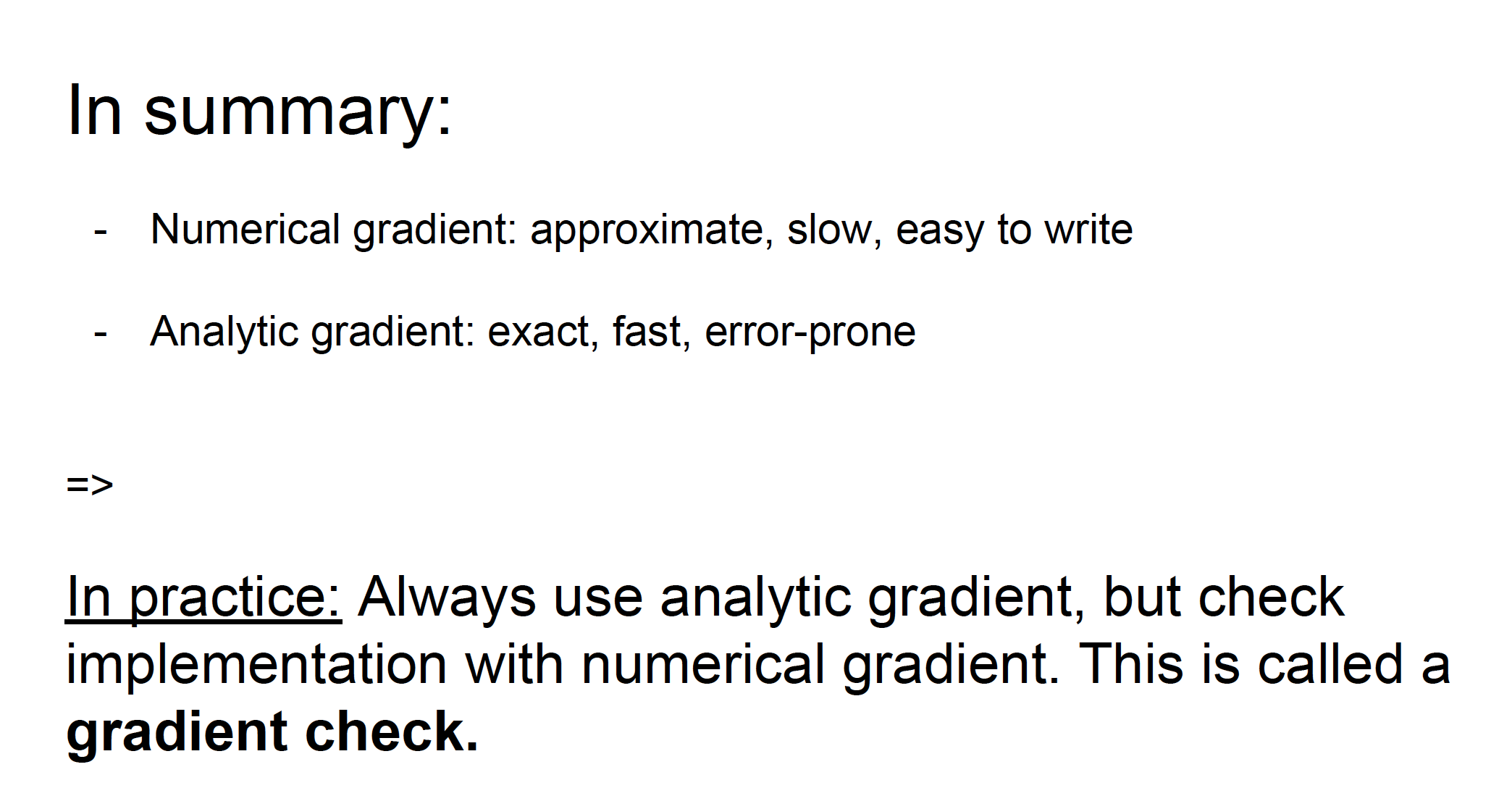 Gradient Descent
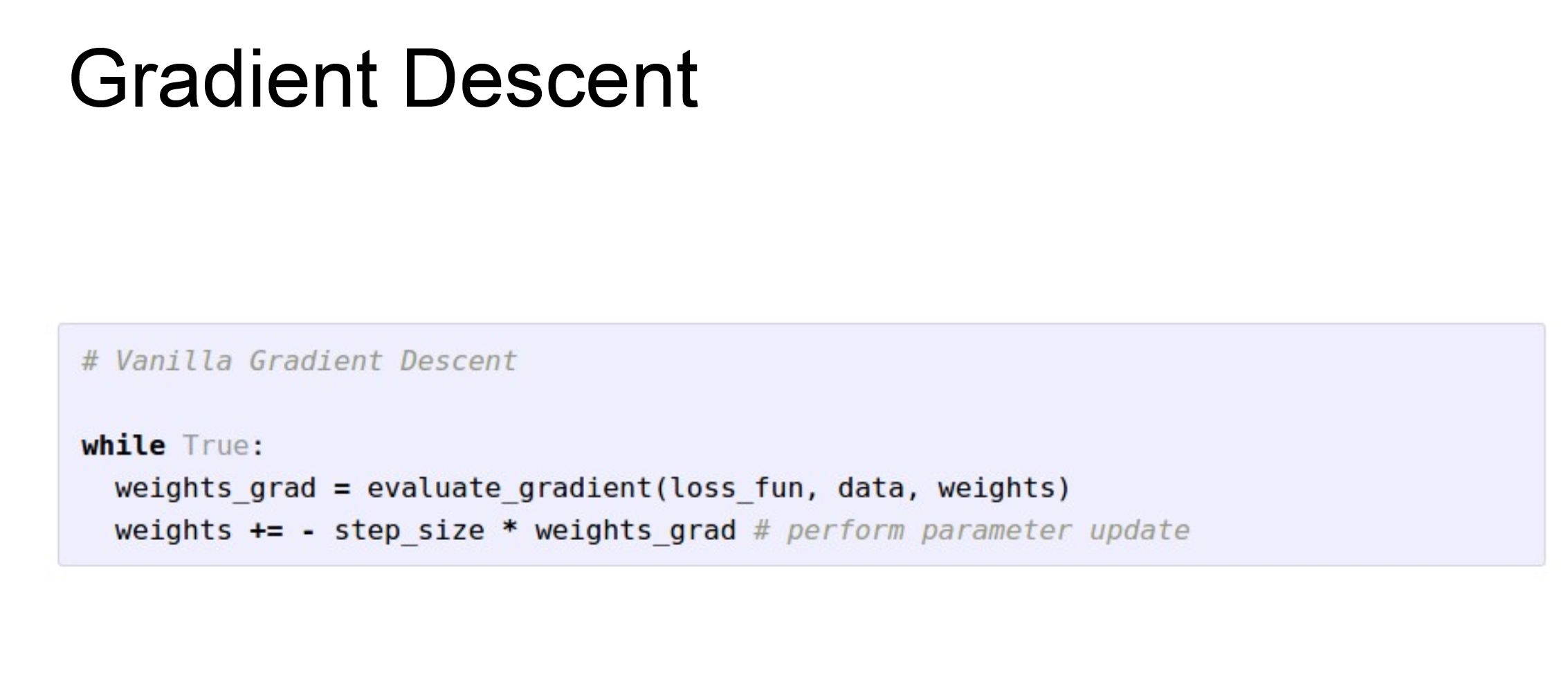 Mini-batch Gradient Descent
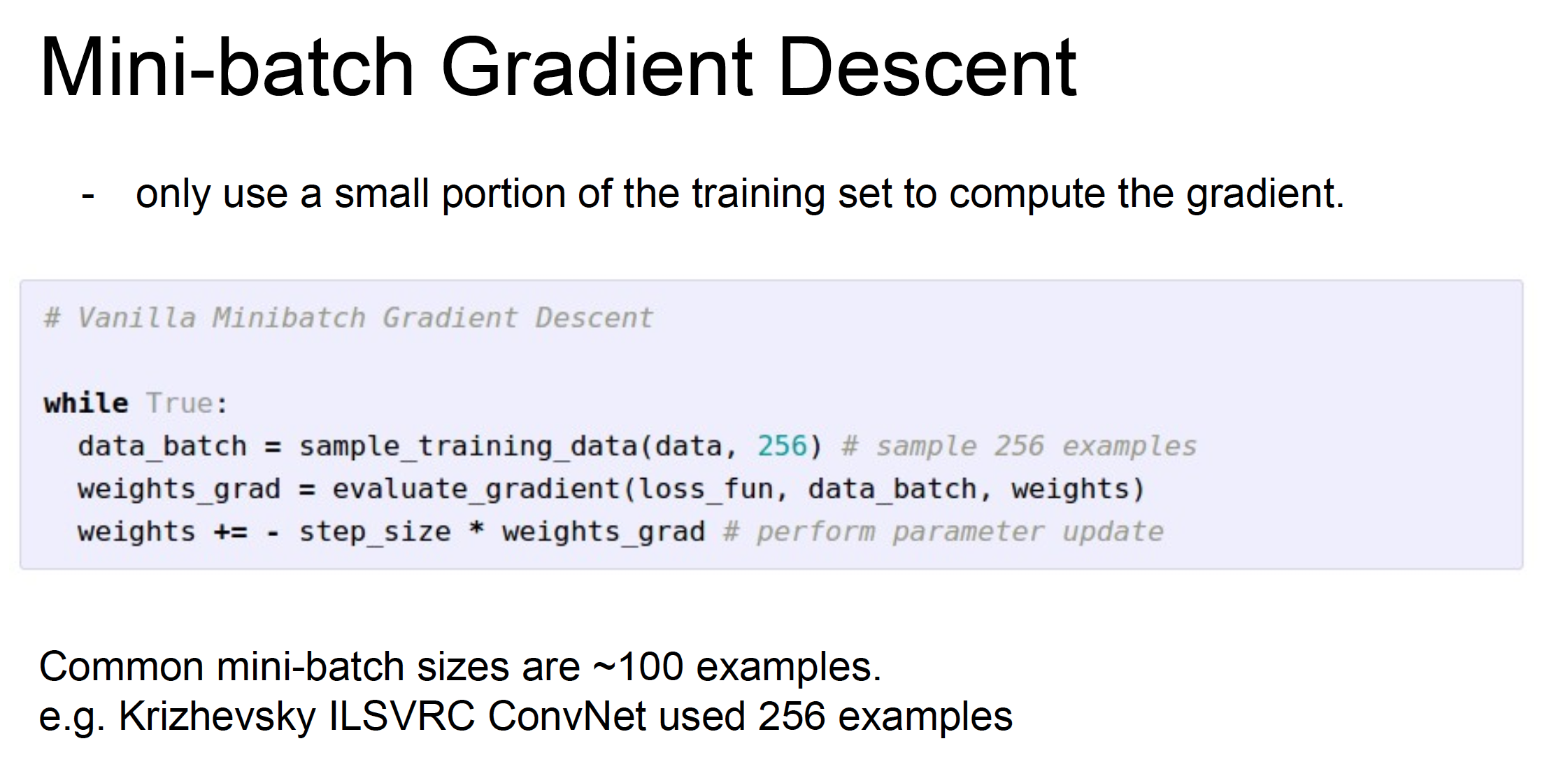 Stochastic Gradient Descent (SGD)
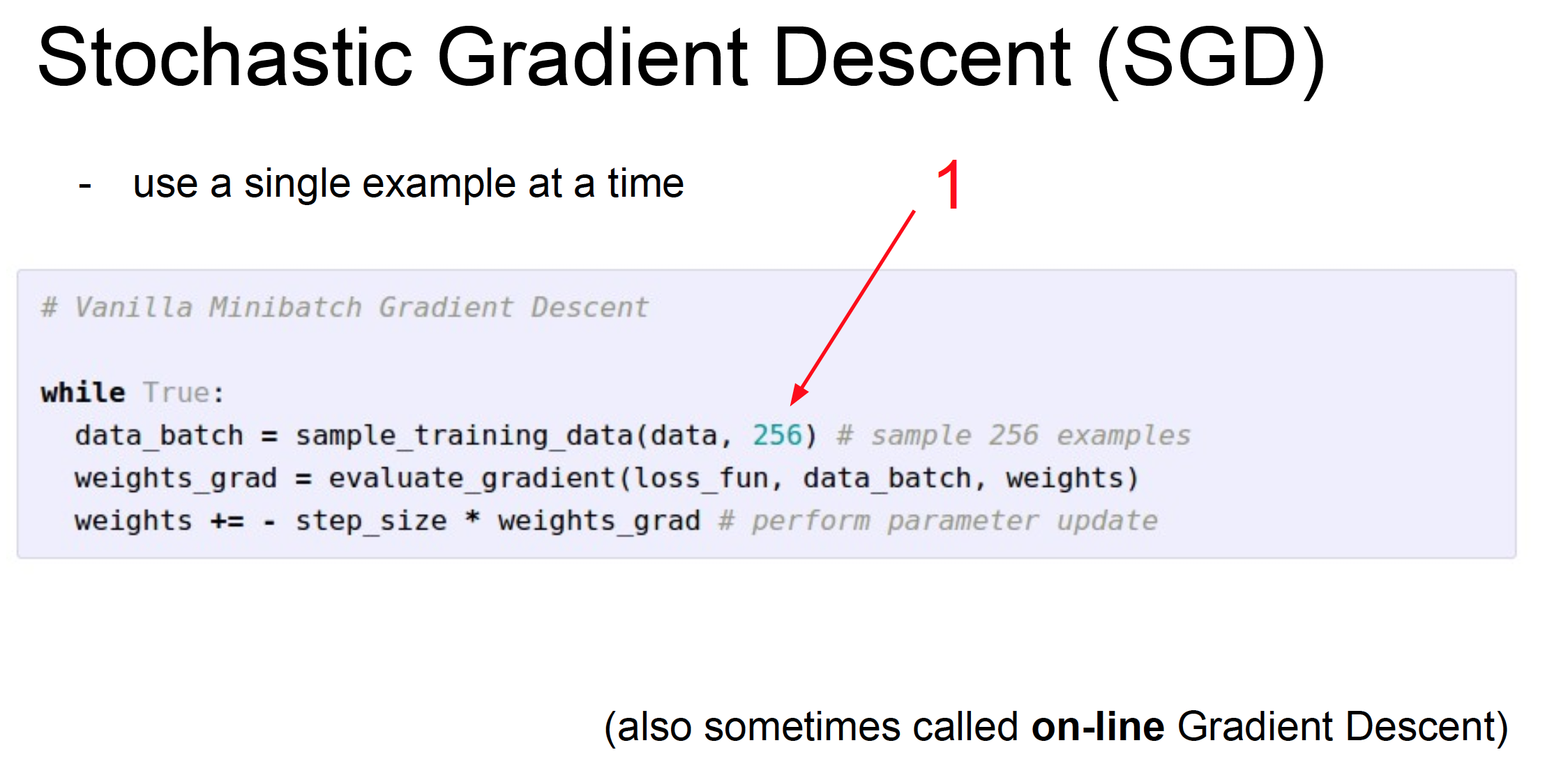 Summary
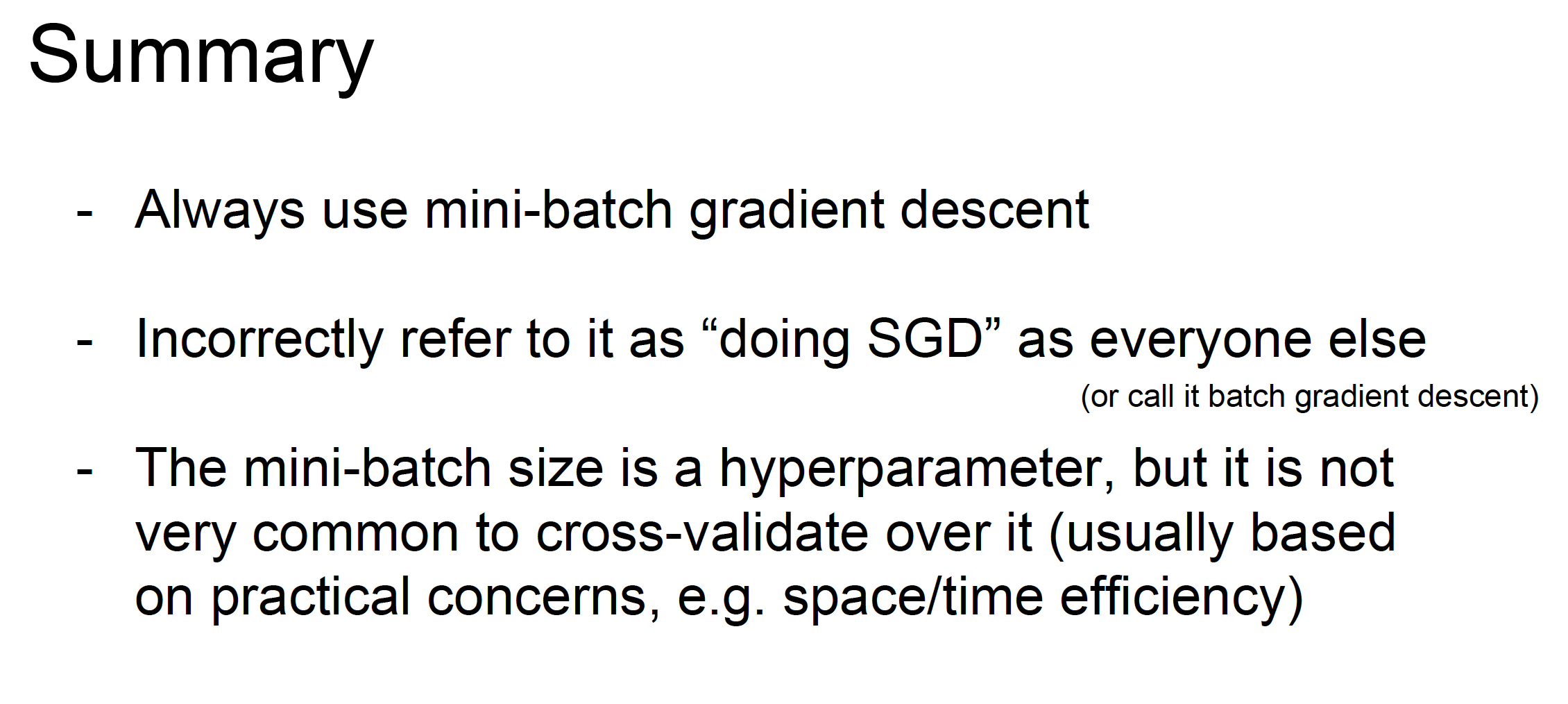 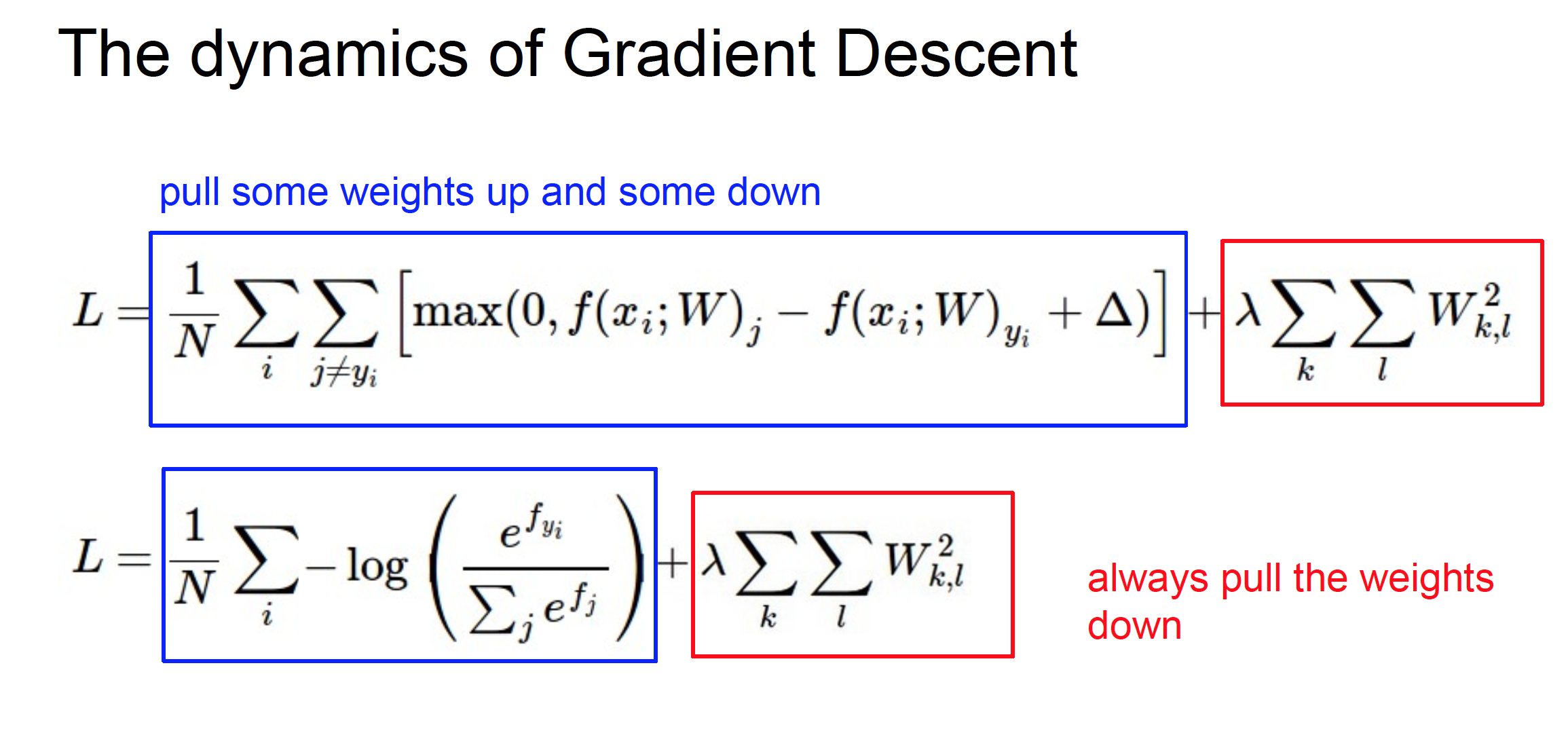 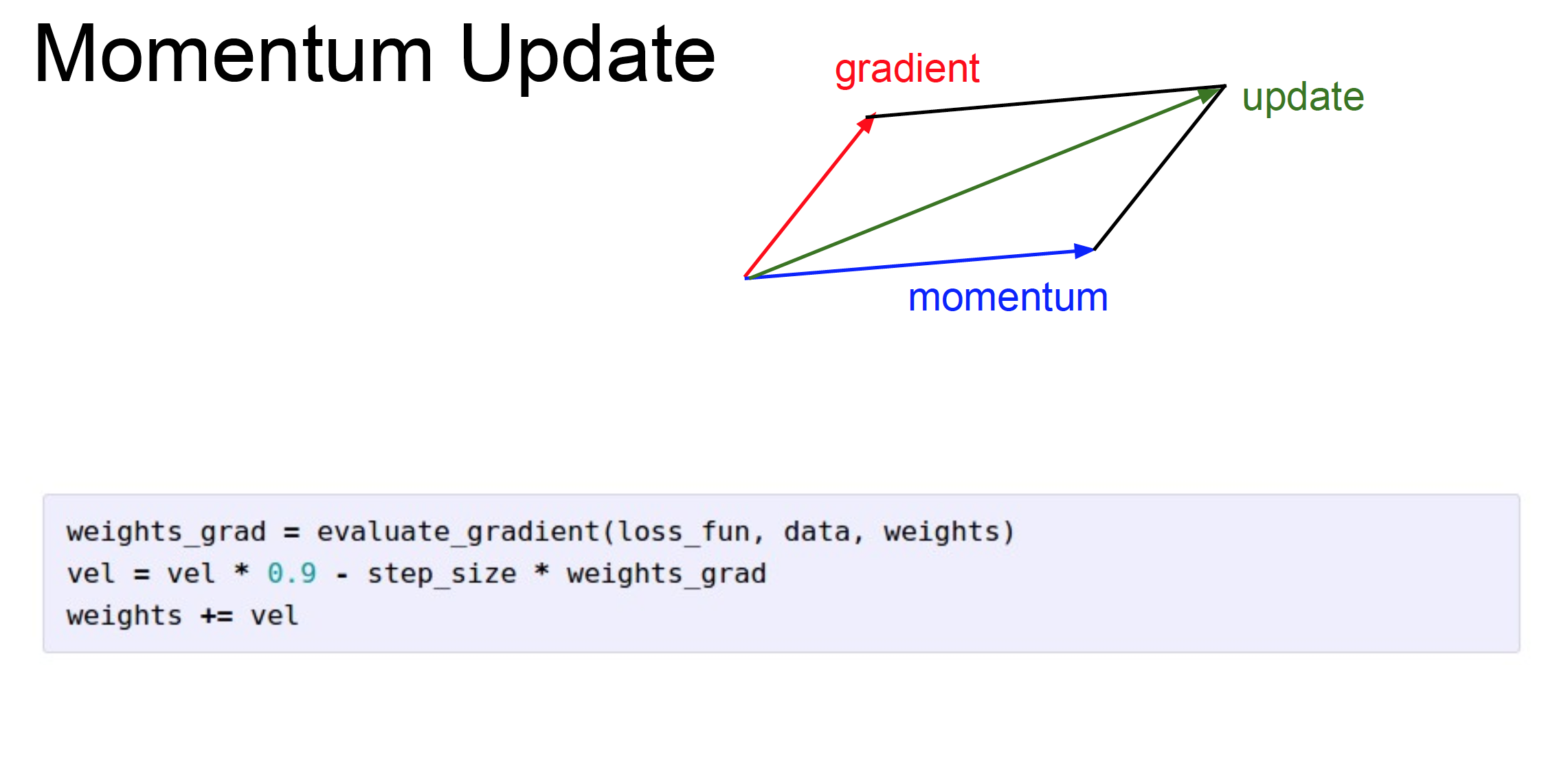 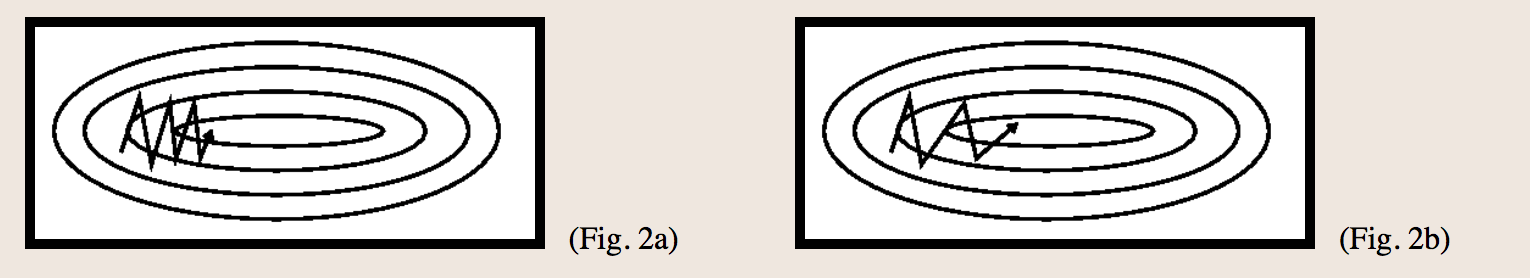 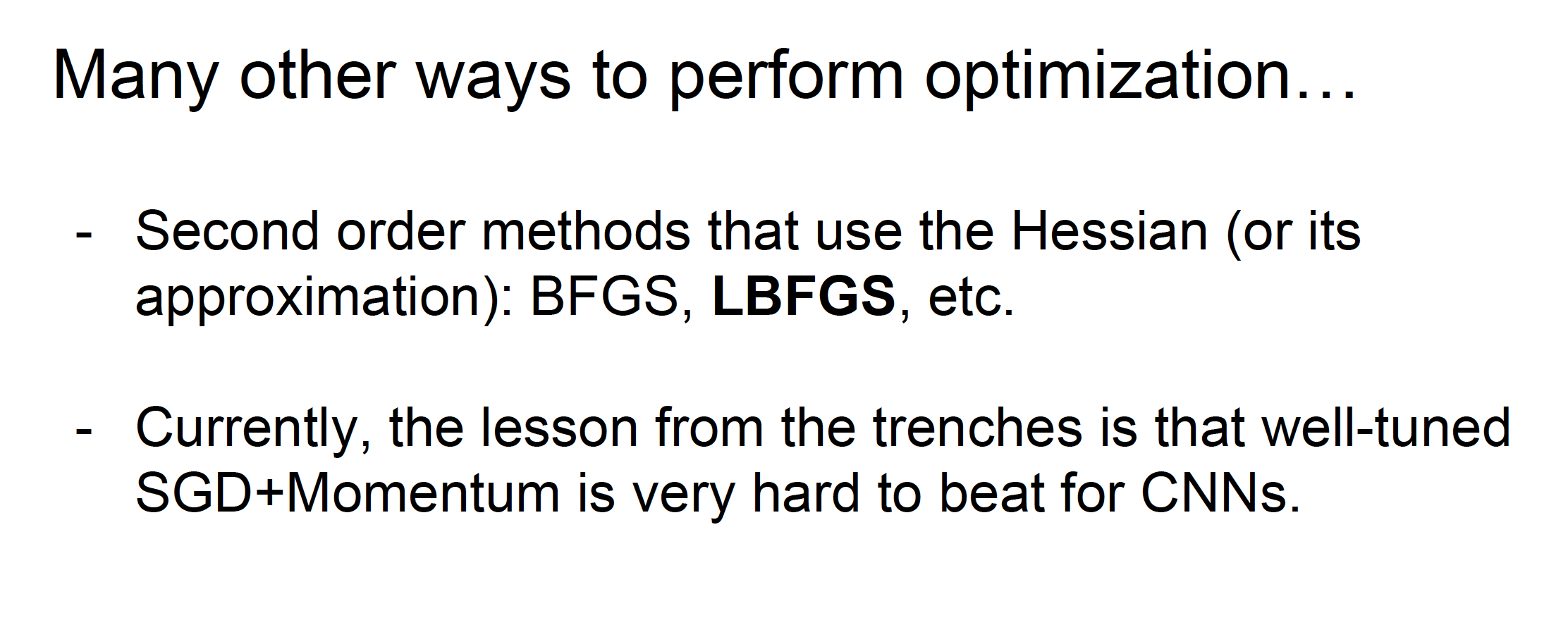 [Speaker Notes: Limited memory Broyden–Fletcher–Goldfarb–Shanno]
Where are we?
Classifiers: SVM vs. Softmax
Gradient descent to optimize loss functions
Batch gradient descent, stochastic gradient descent
Momentum
Numerical gradients (slow, approximate), analytic gradients (fast, error-prone)
Derivatives
Given f(x), where x is vector of inputs
Compute gradient of f at x:
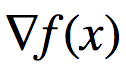 Examples
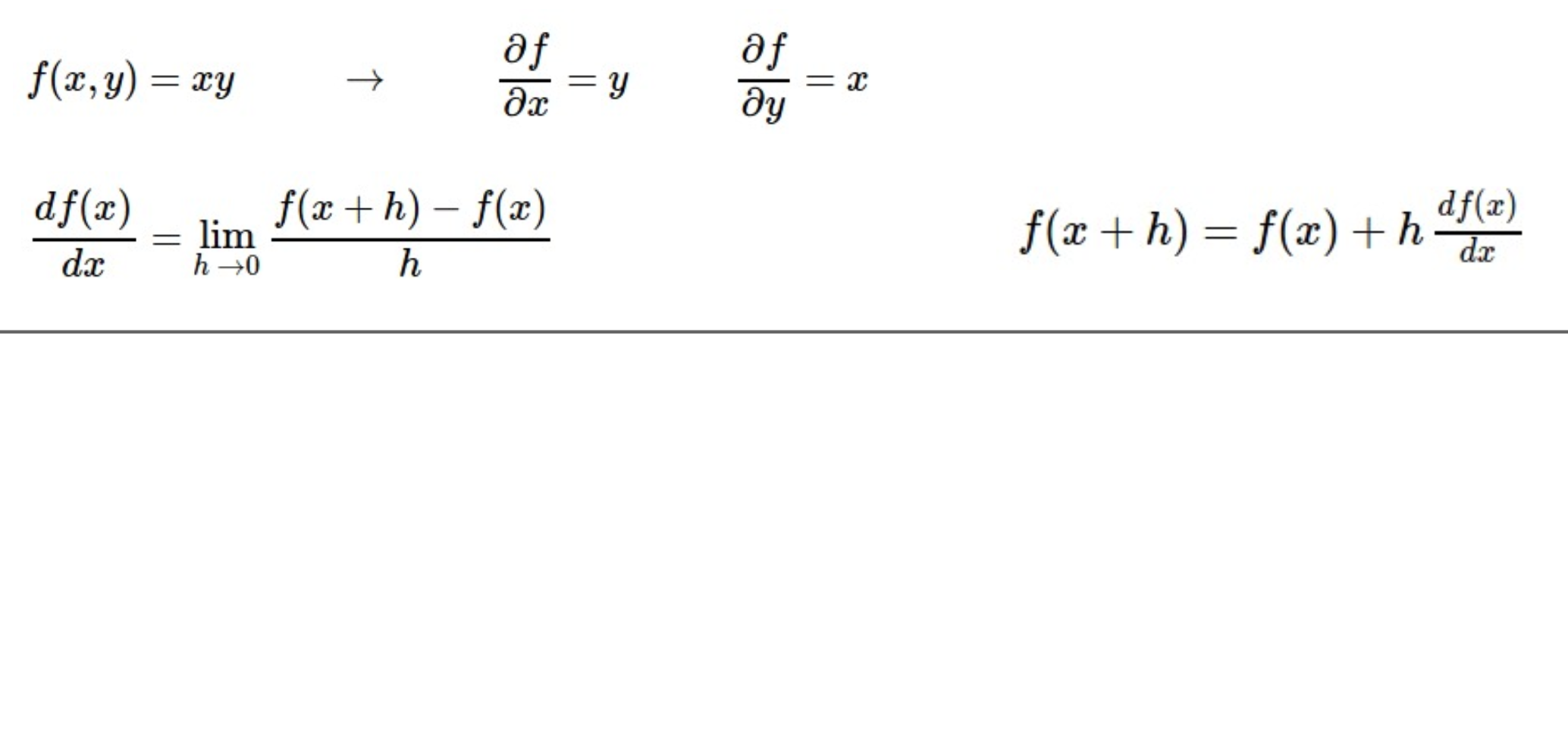 [Speaker Notes: What does the derivative say? A step in direction of gradient of size h]
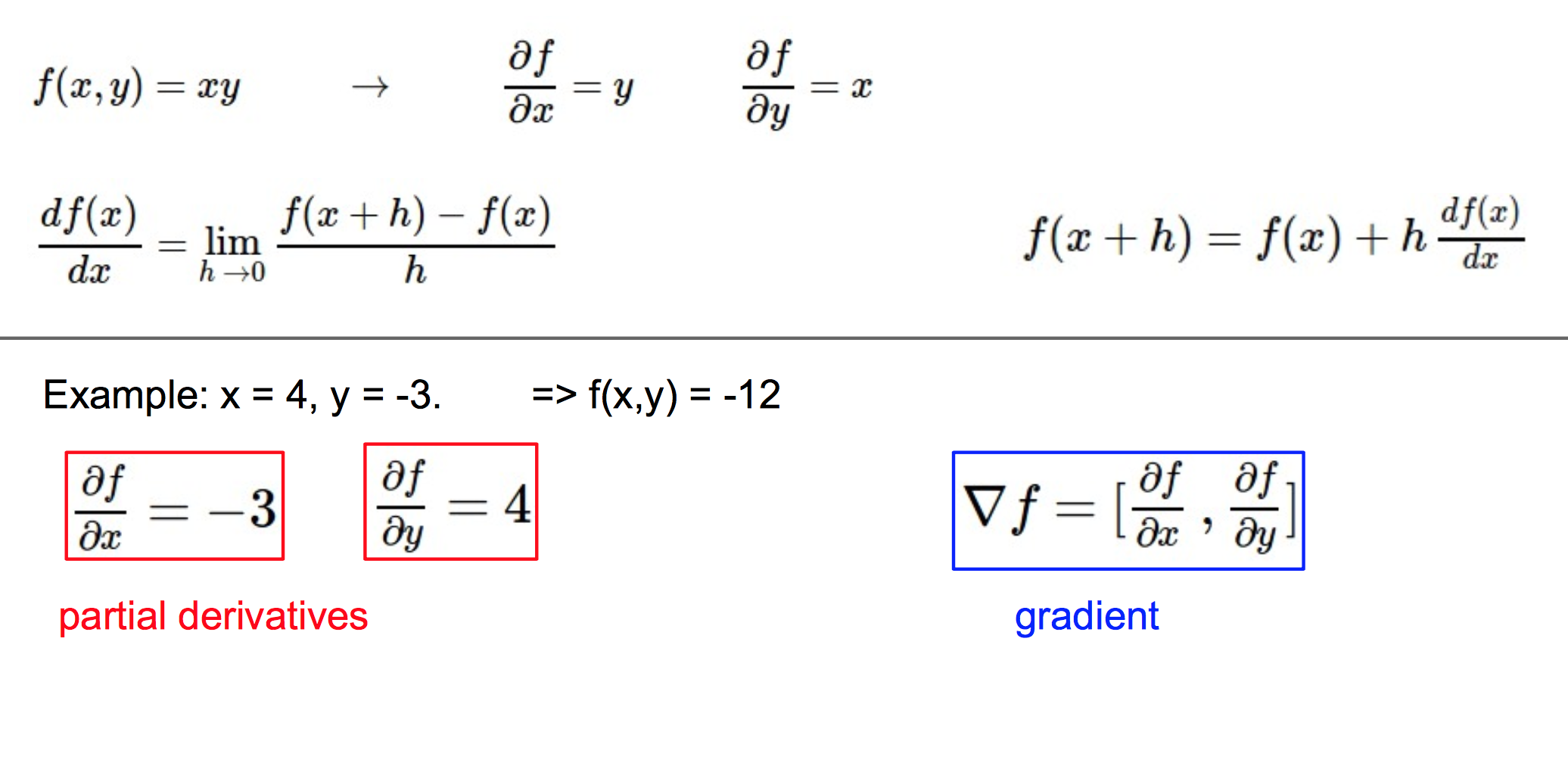 [Speaker Notes: Gradient is a vector of partial derivatives.]
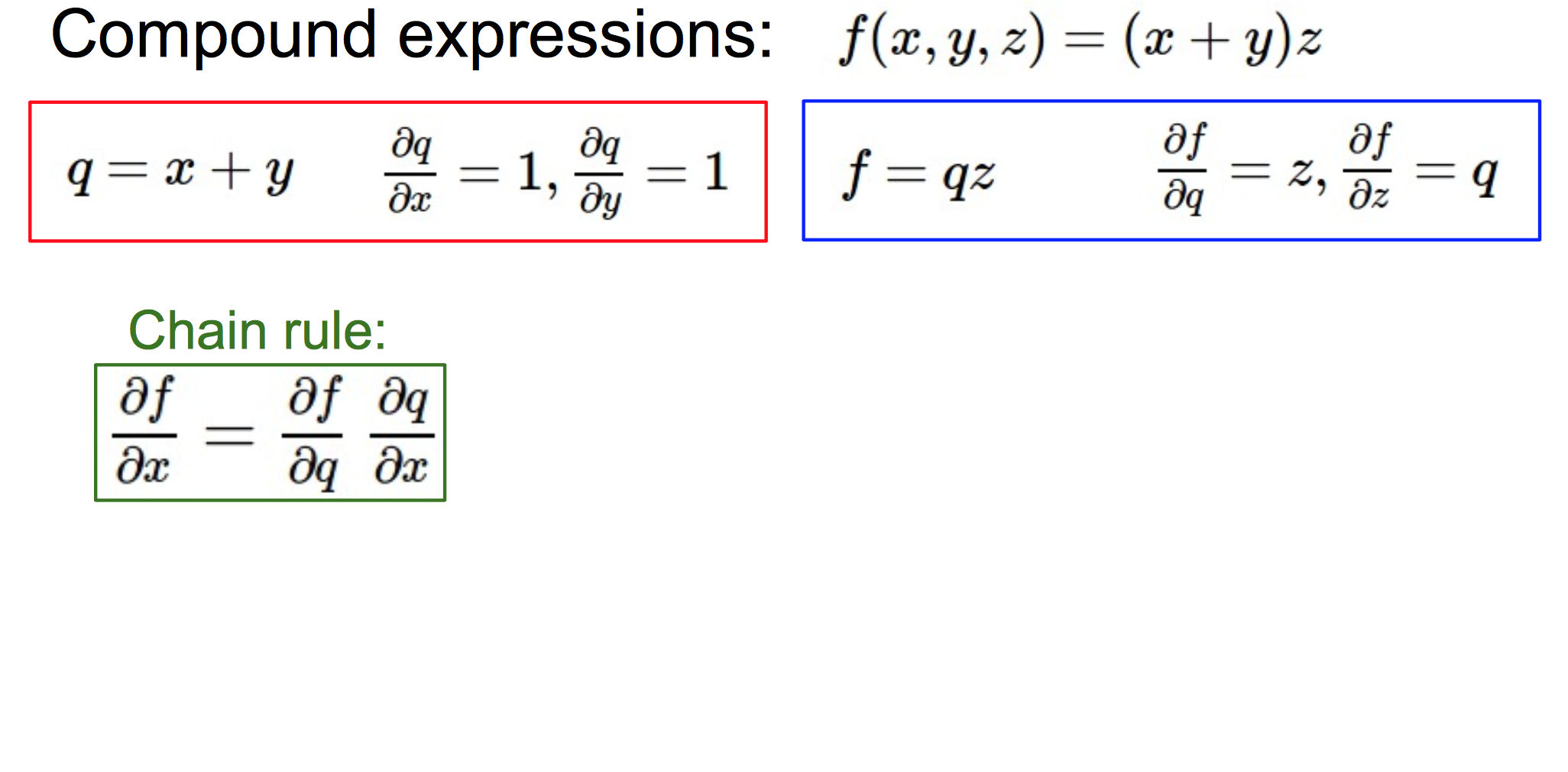 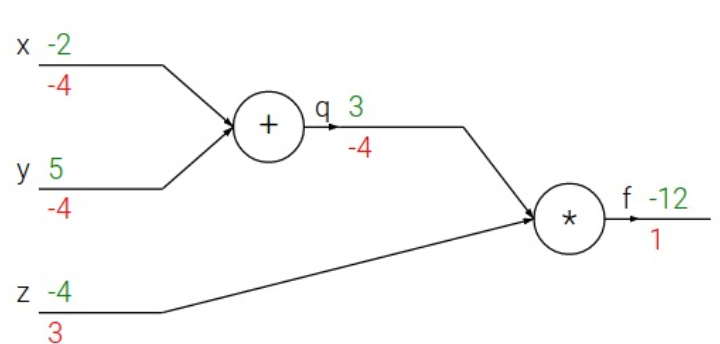 Backprop gradients
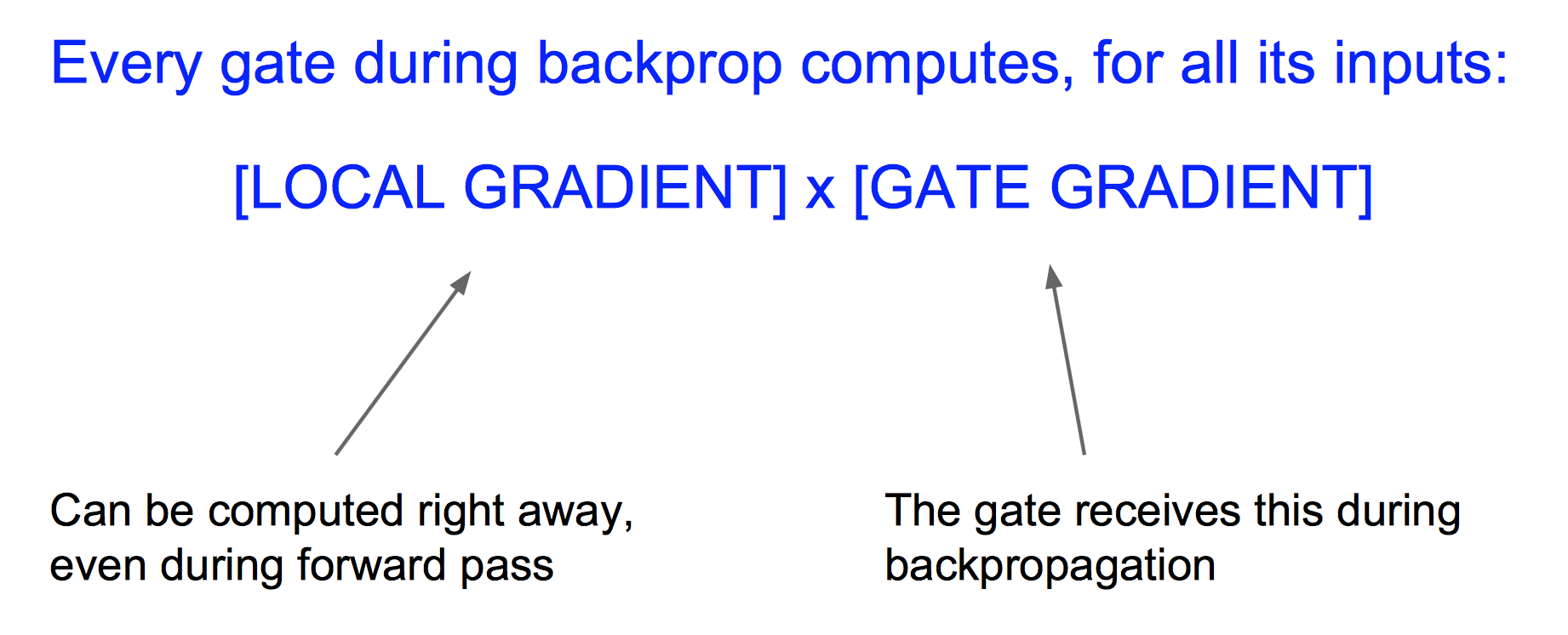 Can create complex stages, but easily compute gradient
Now onto Deep  Learning
[Monroe 2014, xkcd]
Slide: Flickr
Slide: Flickr
Slide: Flickr
Slide: Flickr
In the next week, we’ll learn what this is,  how to compute it, and how to learn it
Slide: Flickr
What is a Convolutional  Neural Network (CNN)?
function
function
…
“horse”
P(class)


Key questions:
What kinds of of functions should we use?
How do we learn the parameters for those functions?
Example CNN
Softmax
Fully  Connected
ReLU
ReLU
Pool
Conv
Conv
[Andrej Karpathy]
CNNs in 1989: “LeNet”
CNNs were not invented overnight
LeNet: a classifier for handwritten digits. [LeCun 1989]
CNNs in 2012: “SuperVision”  (aka “AlexNet”)
“AlexNet” — Won the ILSVRC2012 Challenge
Major breakthrough: 15.3% Top-5 error on ILSVRC2012  (Next best: 25.7%)
[Krizhevsky, Sutskever, Hinton.	NIPS 2012]
CNNs in 2014: “GoogLeNet”
“GoogLeNet” — Won the ILSVRC2014 Challenge


6.67% top-5 error rate!  (1000 classes!)
[Szegedy et al, arXiv 2014]
CNNs in 2014: “VGGNet”
“VGGNet” — Second Place in the	ILSVRC2014 Challenge

No fancy  picture, sorry
7.3% top-5 error rate
(and 1st place in the  detection challenge)

[Simonyan et al, arXiv 2014]
CNNs in 2015: “ResNet”
GoogLeNet, 22 layers
(ILSVRC 2014)
Note: Despite its massive depth, ResNet  has a lower runtime complexity than VGG

https://youtu.be/1PGLj-uKT1w?t=4m40s
[Kaiming et al, “Deep Residual Learning for Image Recognition” 2015]
CNNs in 2015: “ResNet”
[Kaiming et al, “Deep Residual Learning for Image Recognition” 2015]
Aside: Before Deep Learning
SVM
Ans
Input  Pixels
Extract  Features
Concatenate into  a vector x
Linear  Classifier
Figure: Karpathy 2016
Why use features?
Why not pixels?
Q: What would be a
very hard set of classes  for a linear classifier to  distinguish?

(assuming x = pixels)
Slide from Karpathy 2016
The last layer of (most) CNNs are linear classifiers
This piece is just a linear classifier
Ans
(GoogLeNet)
Input  Pixels
Perform everything with a big neural  network, trained end-to-end
Key: perform enough processing so that by the time you get  to the end of the network, the classes are linearly separable
Linearly separable classes
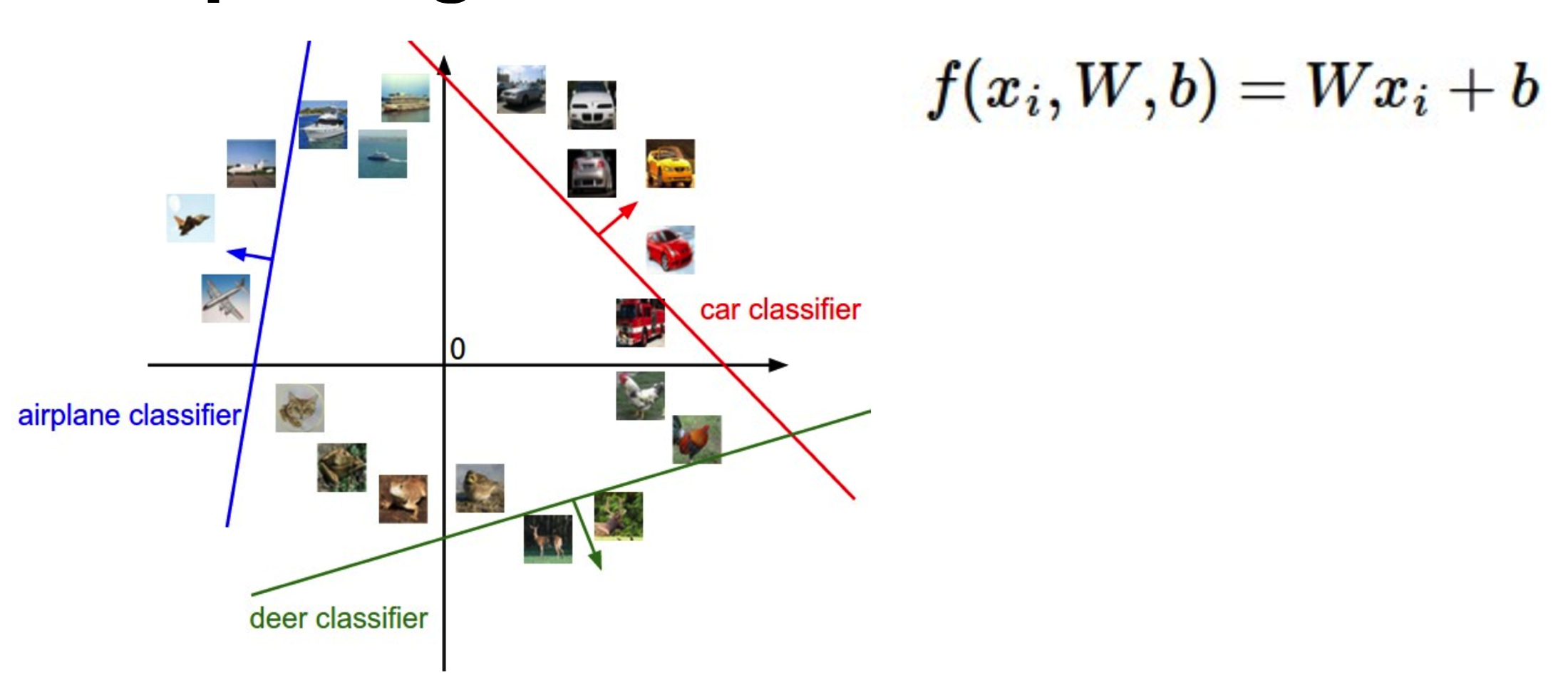 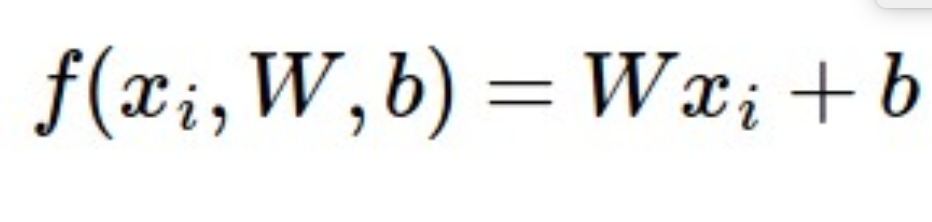 Example: Visualizing AlexNet in 2D with t-SNE
Linear  Classifier
(2D visualization using t-SNE)
[Donahue, “DeCAF: DeCAF: A Deep Convolutional …”, arXiv 2013]
Questions?